IT Support by ICTSIntroduction IT services
Raven van den Akker
Roel Bleize
Version 29-4-2024
Account & MFA
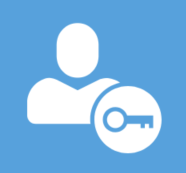 Manage your UM account via MyAccount on myaccount.maastrichtuniversity.nl
Check the status of your account
Change and reset your password
Unlock your account after too many failed login attempts
Register an extra alternative email address
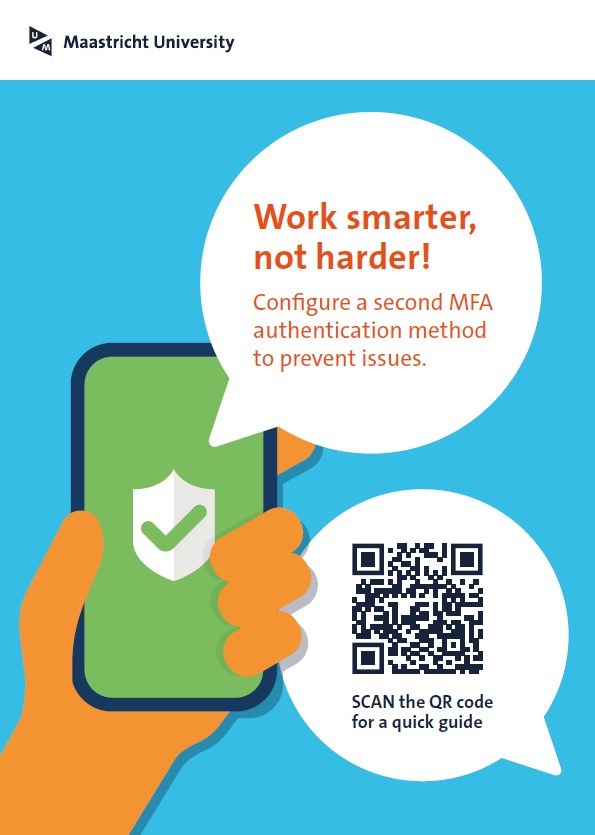 Multi Factor Authentication (MFA) is required for most services 
Register at least two authentication methodse.g. MS Authenticator app and phone
Lost or replaced your phone? Request a Temporary Access Pass code via our Self-Service Portal
Wifi
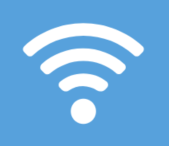 Wifi is available in all UM buildings
The UM has two wifi networks to which you can connect:
UMnet: the UM wide Wifi network
Eduroam: a worldwide Wifi network offered at most educational institutes and also hosted by the UM
If you connect to these Wifi networks:
the username is your UM username followed by @unimaas.nle.g. i66778899@unimaas.nl
the password is your UM password
Visit any reception desk for guest Wifi (Eduroam Visitor Access)
Email & Calendar
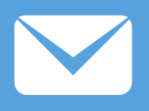 Send and receive email via Outlook Web Access:mail.maastrichtuniversity.nl
Find UM employees and students in the Outlook address book
Configure your mailbox in an email app (laptop, mobile device)
My Timetable can be linked to your personal digital calendar app:
Microsoft Outlook & Outlook Web Access
Apple calendar
Google calendar
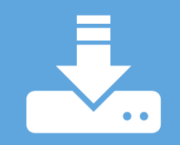 Software & Applications
Want to use apps like MS 365 on your own device? To download software go to the ICTS Self-Service Portal
Student Desktop Anywhere is a virtual desktop environment; access your Homedrive and certain software (like SPSS) for free
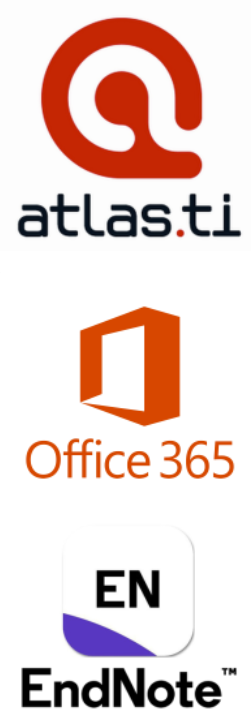 Some applications require an additional license. Purchase a license code with a student discount via www.surfspot.nl
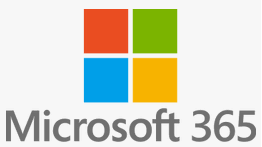 Print, copy & scan
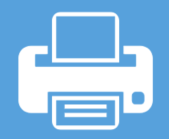 MyCampusprint is managed and supported by Canon
Multiple ways to print:
Print portal - print.maastrichtuniversity.nl
Campus Print app for iOS and Android
UM_Printer on Student Desktop (Anywhere) or install the UM Internet Printer on your own device
Print jobs can be collected at any printer ("Follow you queue")
Pay with your UMcard
Scans are free of charge
Visit the Canon shops for custom printing and supplies @Inner City and Randwyck library
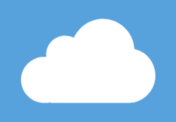 Data Storage
IMPORTANT: Files stored on your laptop cannot be recovered in case your hard drive crashes! Instead, use your Homedrive or SURFdrive
ICTS Self-Service Portal - start your journey now
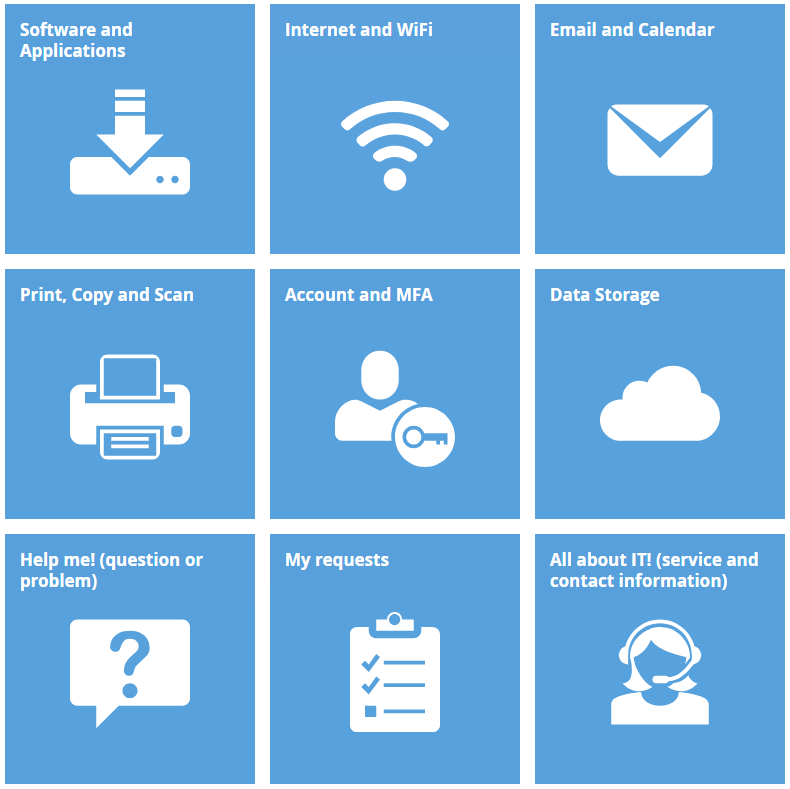 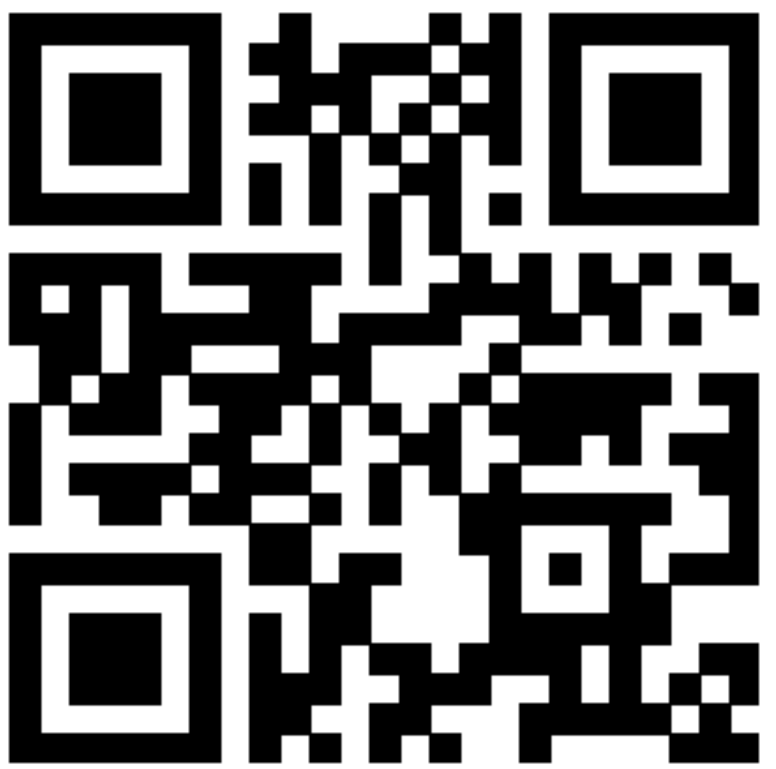 Scan QR code or visit servicedesk.icts.maastrichtuniversity.nl
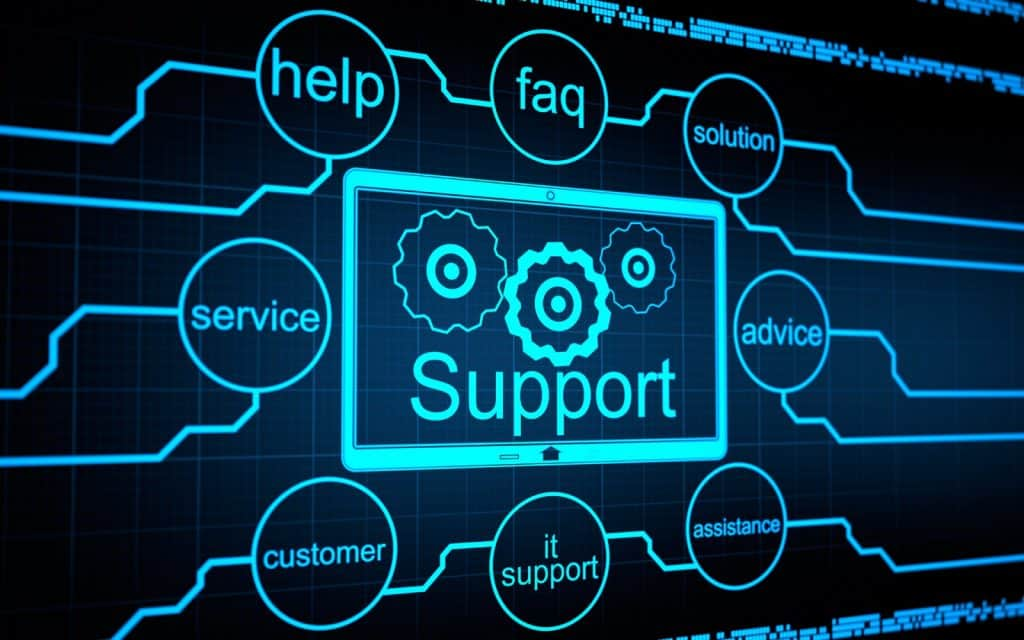